Проект по химии:«Химия  курения»
Выполнил:
учащийся  «А» класса
Руководитель:
учитель химии
Введение
Курение является одной из наиболее распространенных и массовых  в мировом масштабе привычек, наносящей урон, как здоровью отдельного человека, так и обществу в целом. 
Почему  люди курят? Какой вред  наносит  человеку  эта  вредная  привычка? Как  решить  проблему  курения?
История возникновения табака
Уже за тысячу лет до нашей эры индейцы попробовали табачные листья. Его не только курили, как это представляют современники, но и жевали (традиция сохраняется до сих пор), и даже вводили в форме клизмы (сегодня это делают индейцы агуаруна в Перу).
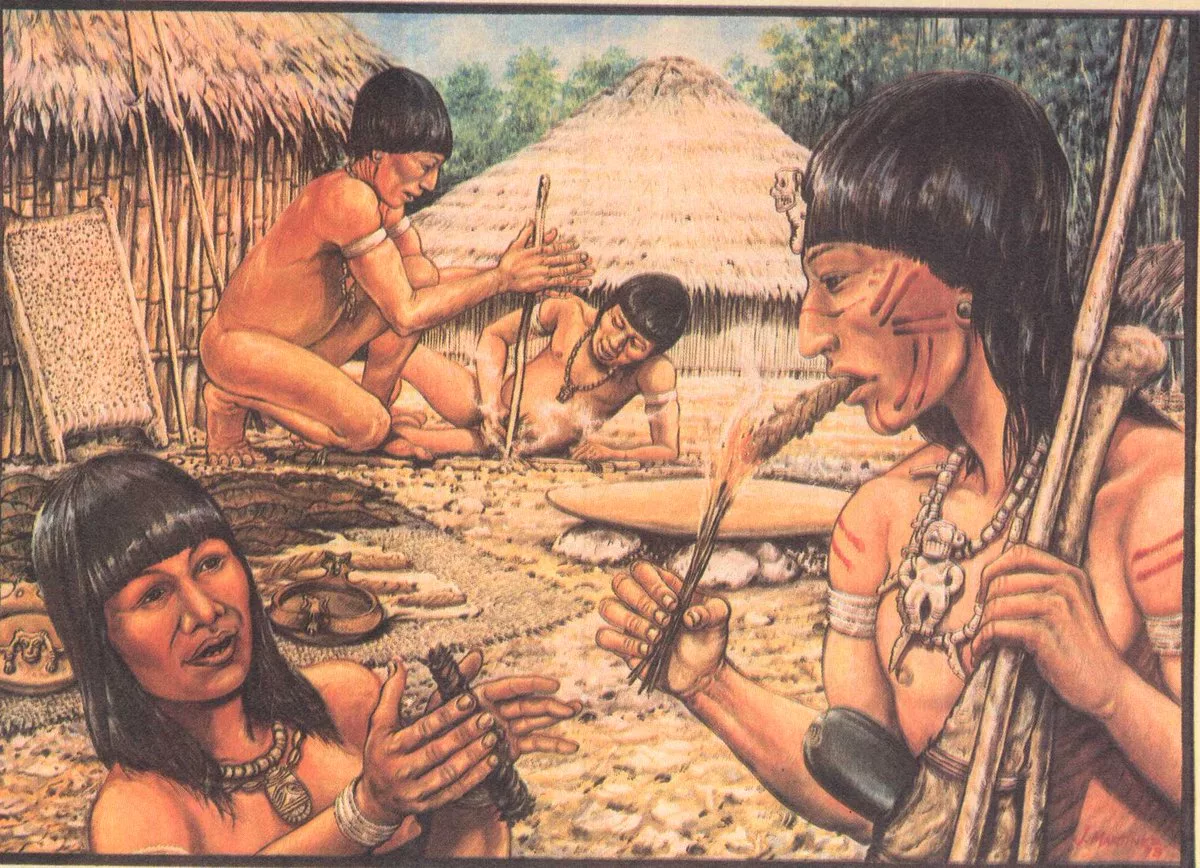 Первым европейцам, опробовавшим табак, не слишком повезло. Церковь стояла на страже здоровья - психического в первую очередь. В 1492 году Колумб просто выбросил связку табачных листьев. Однако именно с этого времени у "зелья" появилось название - Тобаго
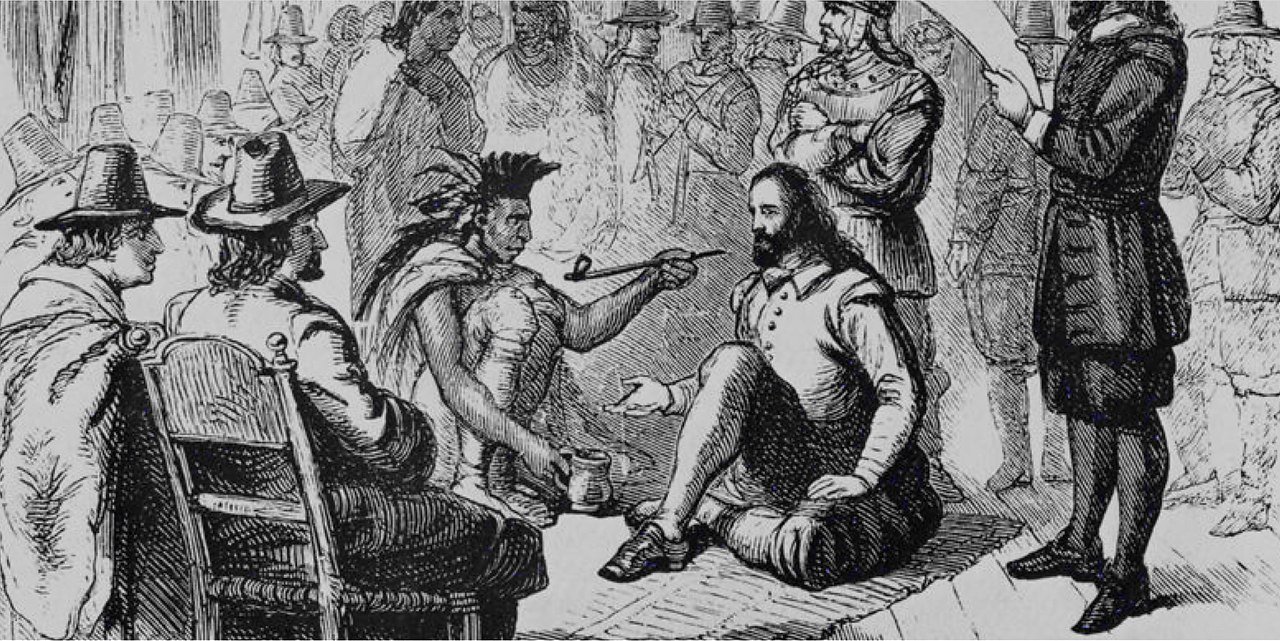 Интересный факт. Само слово "табак" имеет индейские корни. У индейцев «аравак» так назывался сам куст этого растения. А вот курить в речи майя звучало как "сик-ар". От этого слова и появились "сигареты".
В 1501 году первого закурившего европейца попросту бросили в тюрьму - суеверные испанцы подумали, что их товарищ находится под действием нечистого, раз выпускает изо рта густой дым.
Уже через 30 лет табак начали высаживать как полноценную культуру - плантацию основали на о-ве Санто-Доминго. Еще спустя 25 лет Андре Теве вывез ценные семена из Бразилии и посеял их во Франции, близ Ангулема.
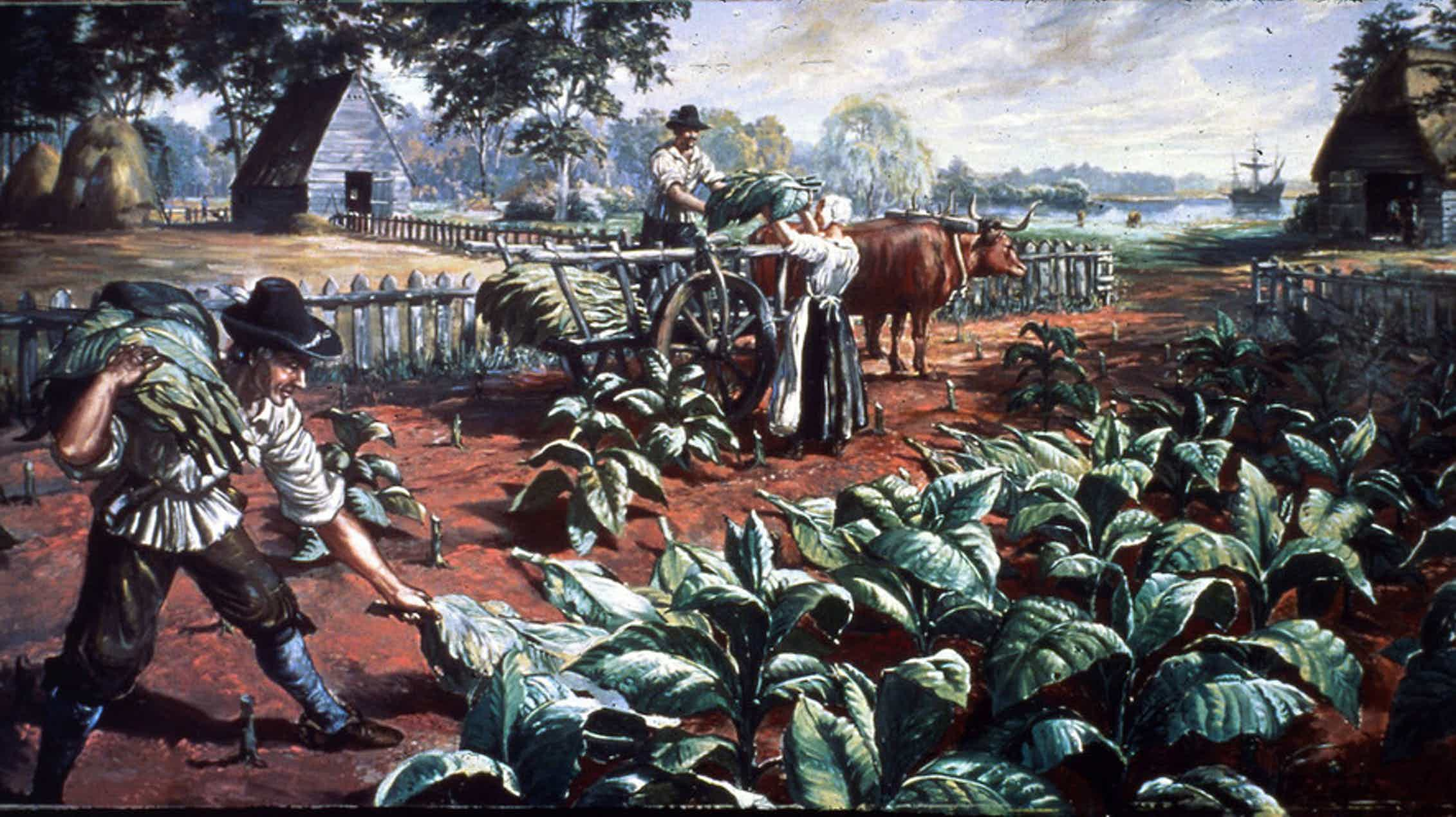 Спустя 4 года, в 1560-м, Жан Нико де Вильемен основал моду на табак в высшем обществе. Считалось, что это очень полезное лекарственное средство от нефрита, дизентерии, колик, истерии, разных видов боли. А 27 лет спустя голландцы опубликовали книгу о табаке под названием "Растительная панацея".
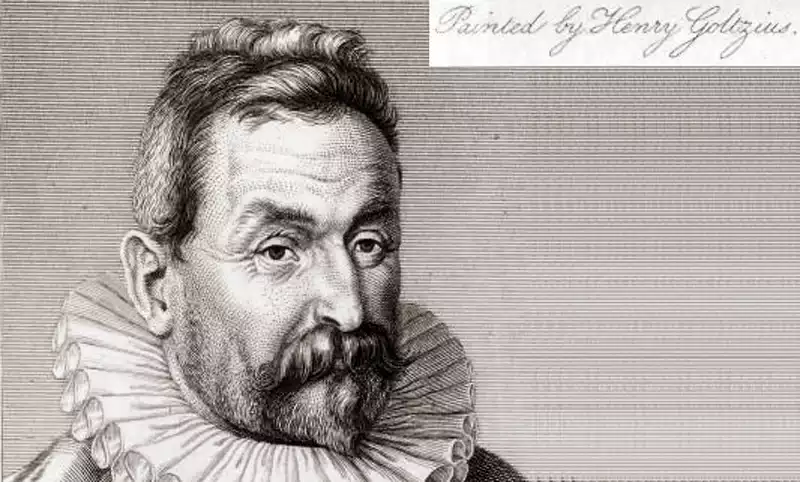 Распространение по всему миру
"Казнить нельзя помиловать" - так можно охарактеризовать тот табачный "пожар", который охватил мир, начиная с 17-го века.
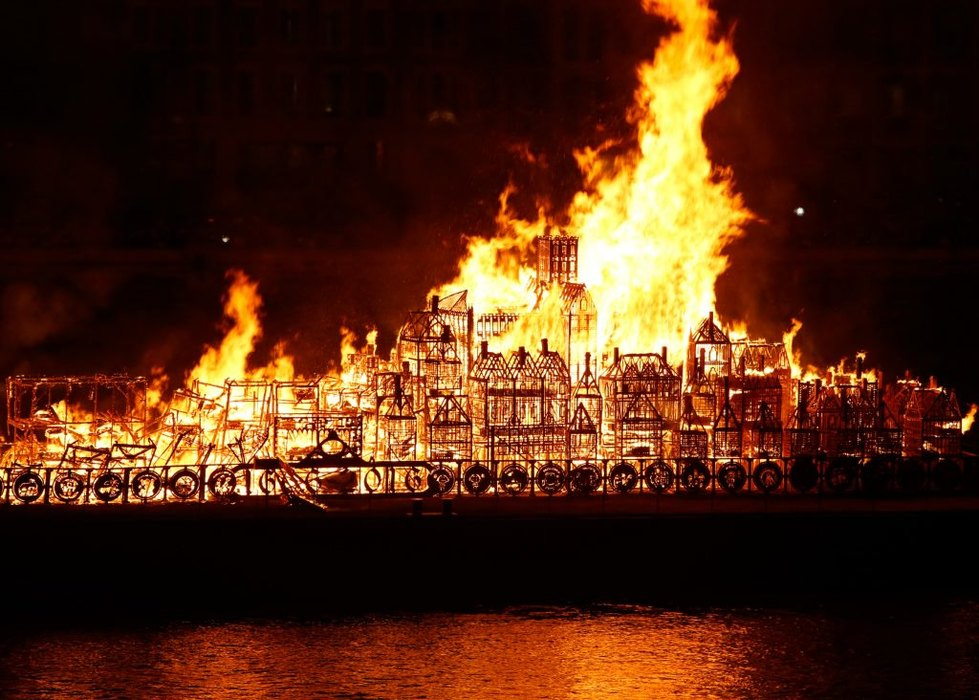 Табак то становился законодателем мод в салонах, то запрещенным "фимиамом для дьявола". В Москву эту привычку, по всей видимости, привнесли те, кто познакомился с устоями Крымского ханства.
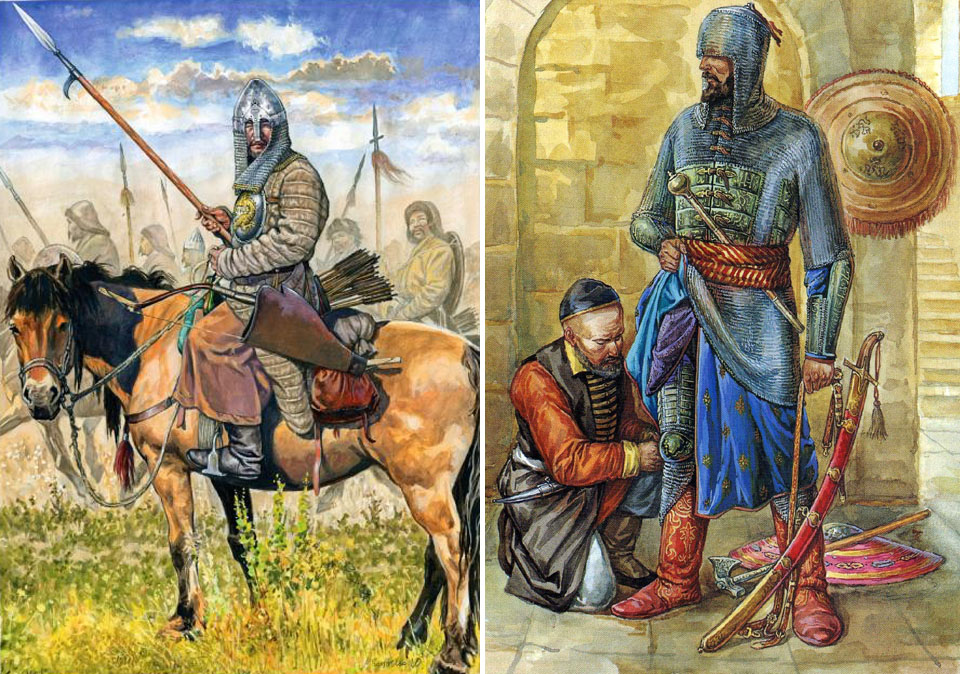 В 1684-м году в Москве попытались ввести "крепкое запрещение живущим татарам торговать табаком". Царь Михаил Фёдорович требует казнить любого, у кого будет обнаружен табак, а вот царь Алексей Михайлович более гуманен - он издал указ о том, что такого человека нужно "мучить до тех пор, пока не выдаст имя человека, давшего оный".
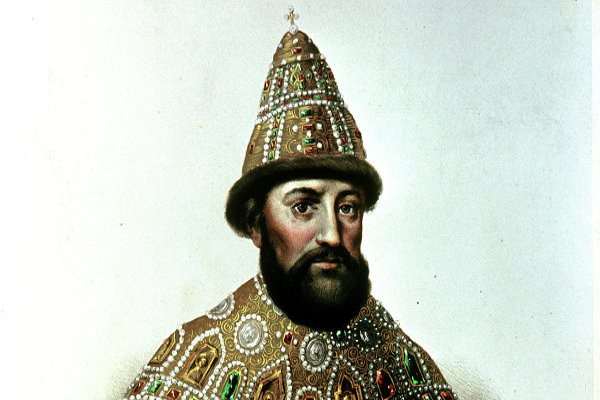 Первые тревожные звоночки
Первые в истории табакокурения серьезные заявления о вреде табака сделал еще король Англии Яков I Стюарт. Это был один из наиболее образованных людей в это время.
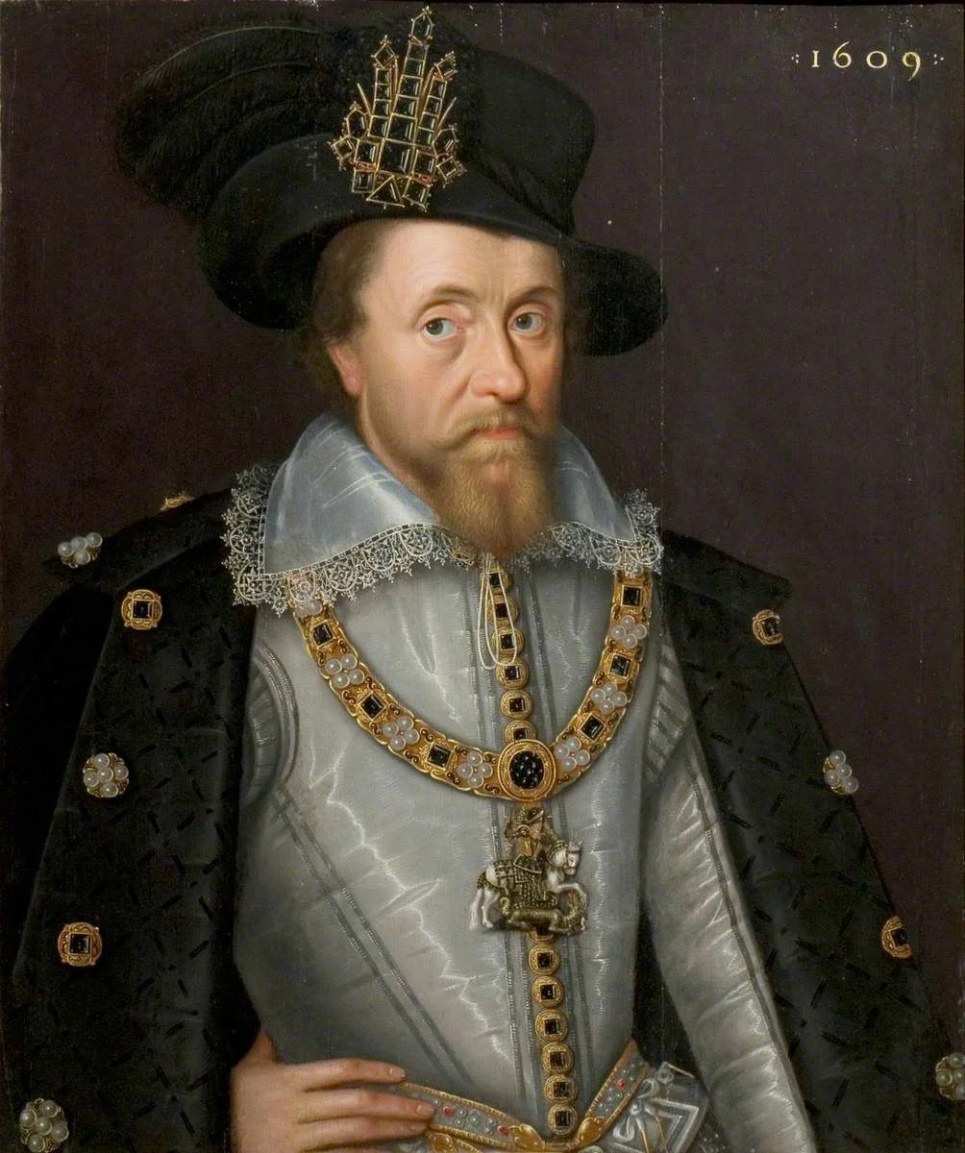 Он еще в 1604 г. опубликовал свою работу под названием "Возражения против табака". В ней он утверждал, что привычка, которую так полюбили его соотечественники, "отвратительна для глаз, разрушительна для мозга, опасна для легких, ненавистна носу". А дым он сравнивал с "дымом в аду".
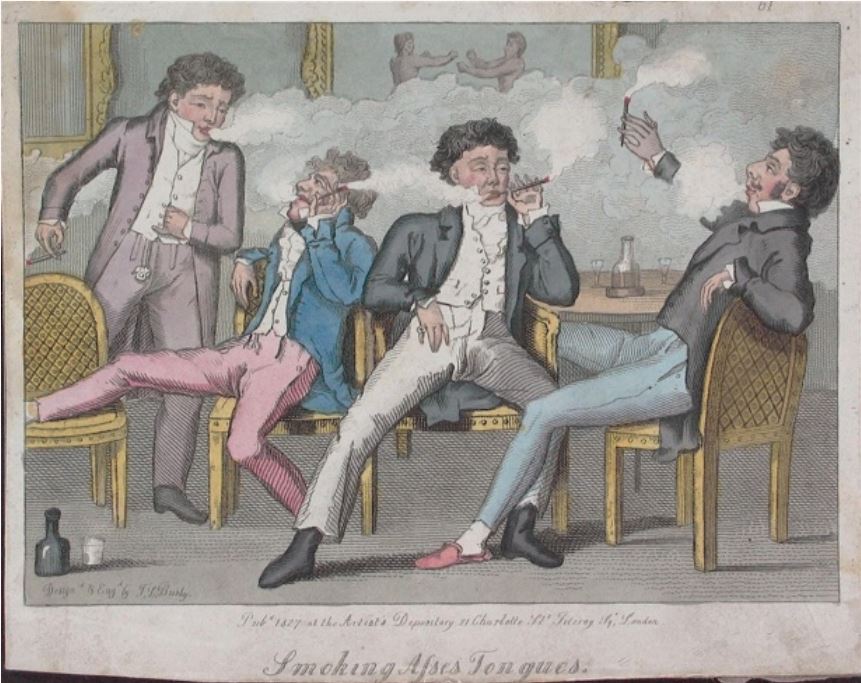 Эпидемия рака легких, которую связывают с курением, началась лишь в 20-м веке - так, к примеру, в начале столетия врачи созывали коллег изучить редкие случаи рака легких.
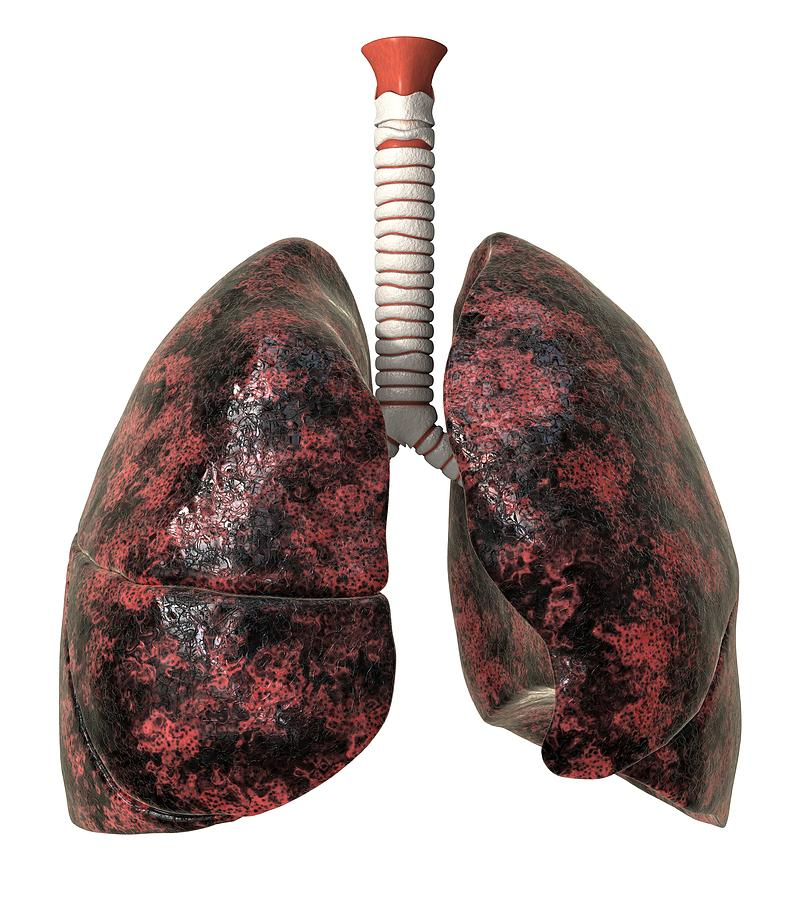